Göteborgs Stads informationsgrafik
Visuell kommunikation 2023
OBS! Text, färg, siffror och ikoner är endast exempel. Ändra storlek på objekt och text utifrån ditt innehåll. Typsnitt: Arial
Pratbubblor, puffar och faktarutor
Lorem ipsum dolor sit amet, consectetuer adipiscing elit,  diam nonummy nibh euismod.
Lorem ipsum dolor sit amet, consectetuer adipiscing elit,  diam nonummy nibh euismod.
Lorem ipsum dolor
Lorem ipsum dolor sit amet, consectetuer adipiscing elit,  diam nonummy.
Lorem ipsum dolor sit amet, consectetuer adipiscing elit,  diam nonummy.
Lorem ipsum dolor sit amet, consectetuer adipiscing elit,  diam nonummy.
Lorem ipsum dolor
5
Lorem ipsum dolor sit amet, conse tetuer adipiscing elit diam.
Lorem 1
Lorem 2
Lorem 3
Lorem ipsum dolor sit amet, consectetuer adipiscing elit,  diam nonummy nibh euismo tincidunt ut laoreet dolore magna aliquam erat volutt.
Lorem ipsum dolor
5
Lorem ipsum dolor sit amet, conse tetuer adipiscing elit diam.
Lorem ipsum dolor sit amet, consectetuer adipiscing elit,  diam nonummy nibh euismod tincidunt ut laoreet dolore magna aliquam erat volutpat.
Lorem ipsum dolor sit amet, consectetuer adipiscing elit,  diam nonummy nibh euismod tincidunt ut laoreet dolore magna aliquam erat volutpat.
Lorem ipsum dolor sit amet, consectetuer adipiscing elit,  diam nonummy nibh euismod tincidunt ut laoreet dolore magna aliquam erat volutpat.
5
Citat, siffror och listor
1
2
Lorem ipsum dolor sit amet, consectetuer adipiscing elit,  diam nonummy nibh euismod tincidunt ut laoreet dolore magna aliquam erat volutpat.
5
Lorem ipsum dolor sit amet, consectetuer adipiscing elit,  diam nonummy nibh euismod tincidunt ut laoreet dolore magna aliquam erat volutpat.
3
Lorem ipsum dolor sit amet, consectetuer adipiscing elit,  diam nonummy nibh euismod tincidunt ut laoreet dolore magna aliquam erat volutpat.
4
Lorem ipsum dolor sit amet, consectetuer adipiscing elit,  diam nonummy nibh euismod tincidunt ut laoreet dolore magna aliquam erat volutpat.
1
5
1
Lorem ipsum dolor sit amet, consectetuer adipiscing elit,  diam nonummy nibh euismod tincidunt ut laoreet dolore
Lorem ipsum dolor sit amet, consectetuer adipiscing elit,  diam nonummy nibh euismod tincidunt ut laoreet dolore
6
2
2
Lorem ipsum dolor sit amet, consectetuer adipiscing elit,  diam nonummy nibh euismod tincidunt ut laoreet dolore
Lorem ipsum dolor sit amet, consectetuer adipiscing elit,  diam nonummy nibh euismod tincidunt ut laoreet dolore
7
3
8
3
Lorem ipsum dolor sit amet, consectetuer adipiscing elit,  diam nonummy nibh euismod tincidunt ut laoreet dolore
Lorem ipsum dolor sit amet, consectetuer adipiscing elit,  diam nonummy nibh euismod tincidunt ut laoreet dolore
Lorem ipsum dolor sit amet, consectetuer adipiscing elit,  diam nonummy nibh euismod tincidunt ut laoreet dolore magna aliquam erat volutpat.
9
Lorem ipsum dolor sit amet, consectetuer adipiscing elit,  diam nonummy nibh euismod tincidunt ut laoreet dolore
Lorem ipsum dolor sit amet, consectetuer adipiscing elit,  diam nonummy nibh euismod tincidunt ut laoreet dolore
10
Procent och andelar
25 %
Lorem ipsum dolor sit amet, consectetuer adipiscing elit.
25 %
Lorem ipsum dolor sit amet, consectetuer adipiscing elit.
Lorem ipsum dolor sit amet.
5 %
25 %
65 %
75 %
25 %
Lorem ipsum dolor sit amet, consectetuer adipiscing elit.
25 %
Lorem ipsum dolor sit amet, consectetuer adipiscing elit.
5%
Lorem ipsum dolor sit amet, consecte tuer adipiscing elit.
38
25
70
5%
Lorem ipsum dolor sit amet, consecte tuer adipiscing elit.
5%
Lorem ipsum dolor sit amet, consecte tuer adipiscing elit.
15
9
65
En fjärdedel lorem ipsum dolor sit ame consectetuer.
Processer, pilar och matriser
1
Lorem ipsum dolor sit amet.
2
Lorem ipsum dolor sit amet.
3
Lorem ipsum dolor sit amet.
4
Lorem ipsum dolor sit amet.
5
Lorem ipsum dolor sit amet.
Lorem ipsum dolor sit amet.
Lorem ipsum
Lorem ipsum dolor sit amet.
Lorem ipsum dolor sit amet.
Lorem ipsum			    Lorem ipsum
Lorem ipsum			    Lorem ipsum
Lorem ipsum
Lorem ipsum
Lorem ipsum dolor sit amet.
Lorem ipsum
Hierarkier, flödesschema och sammanhang
Lorem ipsum dolor sit amet.
Lorem ipsum dolor sit amet.
Lorem ipsum dolor sit amet
Lorem ipsum dolor sit amet.
Lorem ipsum dolor sit amet.
Lorem ipsum
Lorem ipsum dolor sit amet.
Lorem ipsum dolor sit amet.
Lorem ipsum
Lorem ipsum
Lorem ipsum
Lorem ipsum dolor sit amet.
Lorem ipsum dolor
Lorem ipsum dolor
Lorem ipsum dolor
Lorem ipsum dolor
Lorem ipsum dolor
Lorem ipsum dolor
Lorem ipsum dolor
Lorem ipsum dolor
Lorem ipsum dolor
Lorem ipsum dolor
Lorem ipsum dolor
Lorem ipsum dolor
Lorem ipsum dolor
Lorem ipsum dolor
Lorem ipsum dolor
Lorem ipsum dolor sit amet.
Lorem ipsum dolor sit amet.
Lorem ipsum
Lorem ipsum
Lorem ipsum dolor sit amet.
Lorem ipsum dolor sit amet.
Lorem ipsum dolor sit amet.
Lorem ipsum dolor sit amet.
Lorem ipsum dolor sit amet.
Lorem ipsum dolor sit amet.
Lorem ipsum dolor sit amet.
Processer och tidslinjer
Lorem ipsum dolor sit amet.
Lorem ipsum dolor sit amet.
Lorem ipsum dolor sit amet.
Lorem ipsum dolor sit amet.
Lorem ipsum dolor sit amet.
Lorem ipsum dolor sit amet.
Lorem ipsum dolor sit amet.
Lorem ipsum dolor  amet, consectetuer adipiscing elit.
Lorem ipsum dolor  amet, consectetuer adipiscing elit.
Lorem ipsum dolor  amet, consectetuer adipiscing elit.
Lorem ipsum dolor sit amet, consectetuer adipiscing elit.
Lorem ipsum dolor sit amet, consectetuer adipiscing elit.
Lorem ipsum dolor sit amet, consectetuer adipiscing elit.
2017
2019
2021
2023
Lorem ipsum dolor sit amet, consectetuer adipiscing elit.
Lorem ipsum dolor sit amet, consectetuer adipiscing elit.
Lorem ipsum dolor sit amet, consectetuer adipiscing elit.
Lorem ipsum dolor sit amet, consectetuer adipiscing elit.
2018
2020
2022
2021
2022
2023
2019
2020
2021
2022
2023
Lorem ipsum dolor sit amet, consectetuer adipiscing elit.
Lorem ipsum dolor sit amet, consectetuer adipiscing elit.
Lorem ipsum dolor sit amet, consectetuer adipiscing elit.
Lorem ipsum dolor sit amet, consectetuer adipiscing elit.
Lorem ipsum dolor sit amet, consectetuer adipiscing elit.
Lorem ipsum dolor sit amet, consectetuer adipiscing elit.
Lorem ipsum dolor sit amet, consectetuer adipiscing elit.
Lorem ipsum dolor sit amet, consectetuer adipiscing elit.
Kartor Sverige, Europa och världen
Kartor Göteborg förenklade
Stadsområden
Kartor Göteborg detaljerade
Stadsområden
Mellanområden
Primärområden
Exempel på informationsgrafik i alla tillgängliga kombination av komplementfärg och text
Xxxx
Xxxx
Xxxx
Xxxx
Xxxx
Xxxx
Xxxx
Xxxx
Xxxx
Xxxx
Xxxx
Xxxx
Xxxx
Xxxx
Xxxx
Xxxx
Xxxx
Xxxx
Xxxx
Xxxx
Xxxx
Xxxx
Xxxx
Xxxx
Xxxx
Xxxx
Xxxx
Xxxx
Tips för att jobba med infografik i PPT
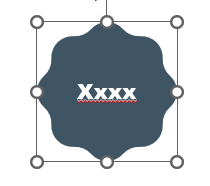 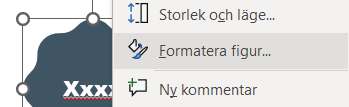 Formatera figur
Högerklicka på ett objekt och välj Formatera figur för att ändra placering av text, marginaler m.m.

Markeringsfönster
Ta fram markeringsfönstret för att enklare få tag på objekt som ligger underst.
Ändra storlek proportionerligt
Dra i hörnet och håll nere Shift när du ändrar storlek ett objekt. Då behålls objektets proportioner och förvrängs inte.

Skapa egen informationsgrafik
Om du skapar egen grafik eller behöver använda programmets förinställda ska du fortfarande följa Göteborgs Stads manér i form av rätt färger, typsnitt och formspråk (utan effekter).
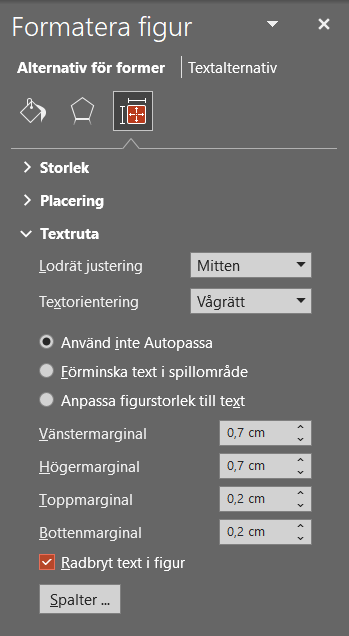 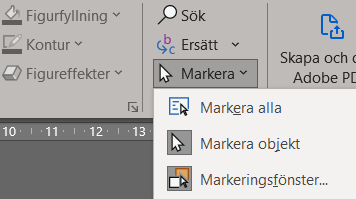 Xxxx
Text här.
Årshjul
Xxxx
Text här.
Xxxx
Text här.
Oktober             November           December            Januari               Februari                 Mars                    April
September	      Augusti		      Juli		 Juni		         Maj
Lista text text text
Lista text text text
Lista text text text
Lista text text text
Xxxx
Text här.
Xxxx
Text här.
Lista text text text
Lista text text text
Lista text text text
Lista text text text
Lista text text text
Lista text text text
Lista text text text
Lista text text text
Årshjul
Xxxxxxxxx
XXXX
Xxxx
Text här.
Xxxx
Text här.
Lista text text text
Lista text text text
Lista text text text
Lista text text text
Instruktion: Ändra i årshjul
Lista text text text
Lista text text text
Varje ring i hjulet är grupperad. Du kan markera enskilda objekt i ringarna genom att klicka två gånger. Då kan du byta färg på objektet för att kunna markera perioder eller byta färgtema för hjulet.
Du kan också redigera textfälten.
Xxxx
Text här.
Xxxx
Text här.
Lista text text text
Lista text text text
Lista text text text
Lista text text text
Lista text text text
Lista text text text
Xxxx
Text här.
Xxxx
Text här.
Xxxx
Text här.
Årshjul
Årshjul xxxx
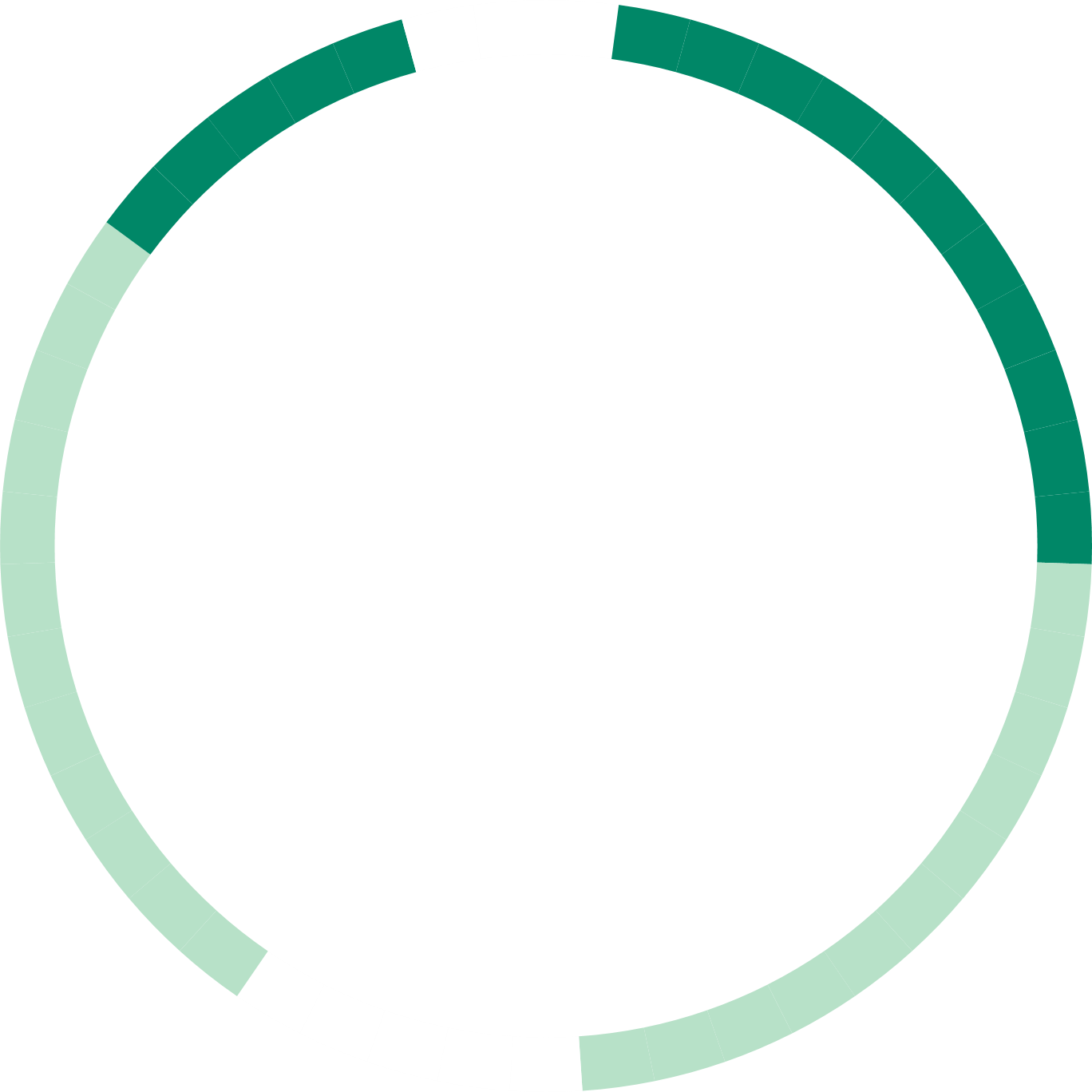 Xx
Xx
Xx
Xx
Dec
Jan
Q4
Q1
Feb
Nov
Xx
Xx
Mar
Okt
Sep
Apr
Xx
Xx
Aug
Maj
Årshjul xxxx
Q2
Instruktion: Ändra i årshjul – kan endast redigeras i desktop-version av Powerpoint
Jul
Jun
Q3
Xx
Xx
Varje ring i hjulet är grupperad. Du kan markera enskilda objekt i ringarna genom att klicka två gånger. Då kan du byta färg på objektet för att kunna markera perioder eller byta färgtema för hjulet.
Du kan också radera ringar för ett enklare hjul eller kopiera ringar du behöver för att kommunicera något särskilt. 
Du kan också redigera textfälten.
Årshjul xxxx
Xx
Xx
Årshjul xxx
Tidslinje
Tidpunkt 1
Tidpunkt 2
Tidpunkt 3
Tidpunkt 4
Tidpunkt 5
Tidpunkt 6
Tidpunkt 7
B
Xxxx
Xxxx
Xxxx
Xxxx
Xxxx
Xxxx
Xxxx
Xxxxxxxxxxx
Xxxxxxxxxxxx
Xxxxxxxxxxx
Xxxxxxxxxxxx
Xxxxxxxxxxx
Xxxxxxxxxxxx
Xxxxxxxxxxx
Xxxxxxxxxxxx
Xxxxxxxxxxx
Xxxxxxxxxxxx
Xxxxxxxxxxx
Xxxxxxxxxxxx
Xxxxxxxxxxx
Xxxxxxxxxxxx
Exempel på markeringar med förkortningar:
Exempel på markeringar med ikoner (fler finns i mediabanken):
I
Beslut
Information
Skicka
Information
Tid
Verkställa
Process/Genomförande
Mål
Arbeta tillsammans
Viktigt
Dialog
Bygga
Framgångs-faktorer och nyckeltal
Besluta
U
X
Upphandling
Övrigt
B
X
X
X
X
X
X
X
Instruktion
På denna sida kan du plocka markeringar och ikoner genom att kopiera och klistra in.
Texter med X-tecken är exempeltext.
X
X
X
X
X
X
X
Tidslinje/process exempel 1
Tidpunkt 1
Tidpunkt 2
Tidpunkt 3
Tidpunkt 4
Tidpunkt 5
Tidpunkt 7
Xxxx
Xxxx
Xxxx
Xxxx
Xxxx
Xxxx
Xxxx
Xxxx
Xxxx
Xxxx
Xxxx
Tidslinje/process exempel 2
Skeende 1
Skeende 2
Skeende 3
Skeende 4
Skeende 5
Skeende 6
Xxxx
Xxxx
Xxxx
Xxxx
Xxxx
Xxxx
Xxxx
Xxxx
Xxxx
Xxxx
Xxxx
Tidslinje/process exempel 3
Process
Xxxx
Xxxx
Xxxx
Xxxx
Xxxx
Xxxx
Xxxx
Xxxx
Xxxx
Xxxx
Xxxx
Tidslinje/process exempel 4
XX jan
XX feb
XX nov
XX dec
XX dec
XX dec
XX dec
XX dec
XX feb
B
B
Xxxxxxxxxxxx
Xxxxxxxxxxxxx
Xxxxxxxxxxxx
Xxxxxxxxxxxxx
Xxxxxxxxxxxx
Xxxxxxxxxxxxx
Xxxxxxxxxxxx
Xxxxxxxxxxxxx
Xxxxxxxxxxxx
Xxxxxxxxxxxxx
Xxxxxxxxxxxx
Xxxxxxxxxxxxx
Xxxxxxxxxxxx
Xxxxxxxxxxxxx
Xxxxxxxxx
Xxxxxxxxxx
Xxxxxxxxx
Xxxxxxxxxx